РОЗВИТОК, СОЦІАЛІЗАЦІЯ ТА ВИХОВАННЯ ОСОБИСТОСТІ
1
План
Особливості та структура процесу виховання.
Мета, завдання та ідеал виховання. 
Розвиток і формування особистості:
Фактори розвитку особистості
Спадковість і розвиток
Вплив середовища на розвиток особистості.
Розвиток і виховання
Діяльність як чинник розвитку особистості
2
“Виховання має не лише розвивати розум людини, а й запалювати в ній жадобу до серйозної праці, без якої життя її не може бути ні достойним, ні щасливим”
					   (К. Д. Ушинський)
“Освічена, але погано вихована людина страшніша за будь-якого звіра”
						       (Платон)
“Виховання – це багатогранний процес постійного оновлення тих, хто виховується, і тих, хто виховує”
				  (В.О. Сухомлинський)
3
Процес виховання – це …
система виховних впливів, спрямованих на формування всебічно і гармонійно розвиненої особистості (М.М. Фіцула).
процес формування та розвитку особистості, який включає як цілеспрямований зовнішній вплив, так і самовиховання особистості (І.П. Підласий).
динамічне складне педагогічне явище, що відбувається на основі цілеспрямованого й організованого впливу вихователів, соціального середовища на розум, почуття, волю вихованця з метою формування всебічно і гармонійно розвиненої особистості (В.В. Ягупов).
4
Особливості процесу виховання:
двосторонність 
цілеспрямованість 
багатофакторність 
комплексність 
неперервність і тривалість 
багатогранність завдань і різноманітність змісту
різноманітність форм, методів і прийомів виховного впливу
віддаленість результатів
5
Структура процесу виховання
6
Суперечності
7
Мета виховання – сукупність властивостей особистості, до яких прагне суспільство.
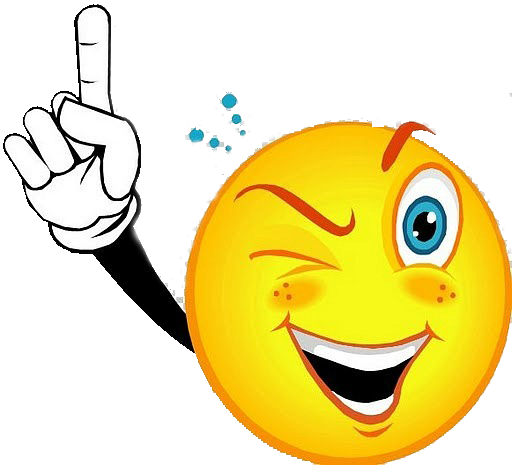 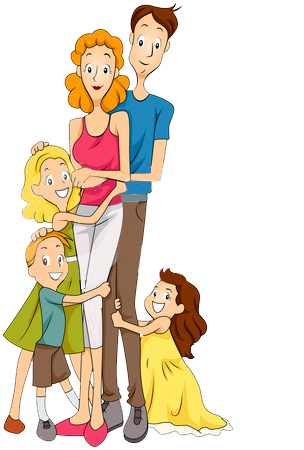 Мета виховання має об'єктивний характер і виражає ідеал людини в узагальненій формі.
Загальною метою виховання є всебічний і гармонійний розвиток особистості
8
Кінцева мета виховання
9
Програма виховання
короткий виклад основних положень і цілей діяльності освітнього закладу щодо виховання учнів упродовж усього періоду їх навчання.
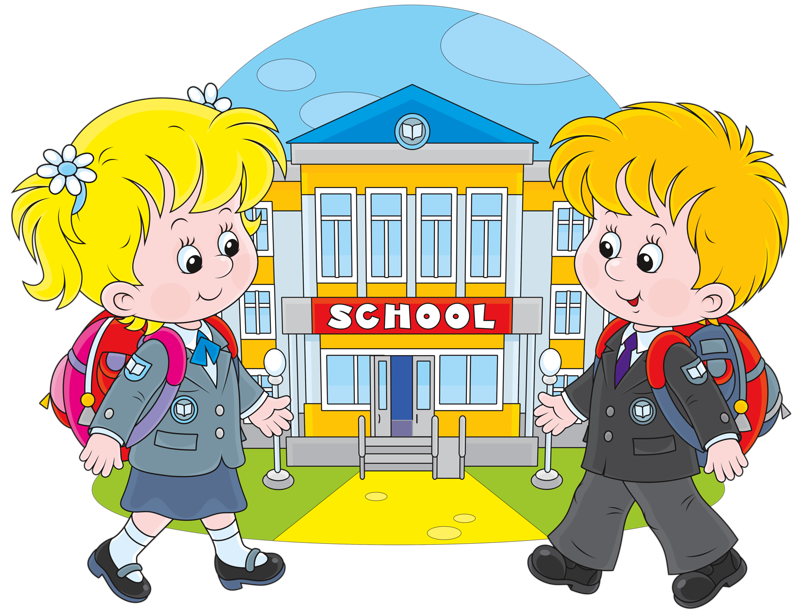 10
Цілі виховання
11
Ідеал – уявлення про взірець людської поведінки і стосунки між людьми, що виходять із розуміння мети життя
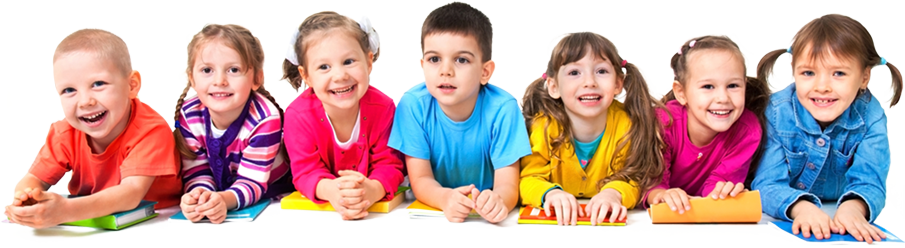 12
Особистість – людина, соціальний індивід, що поєднує в собі риси загальнолюдського, суспільно значущого та індивідуально-неповторного.
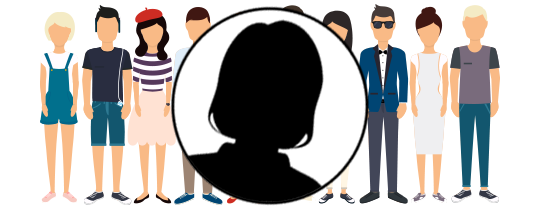 13
Розвиток людини
Формування особистості
процес становлення та формування її особистості під впливом зовнішніх і внутрішніх, керованих і некерованих чинників, серед яких провідну роль відіграють цілеспрямоване виховання та навчання
становлення людини як соціальної істоти внаслідок впливу середовища і виховання на внутрішні сили розвитку
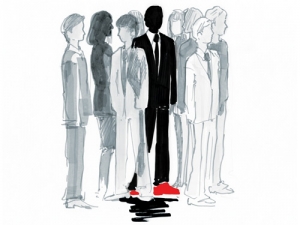 14
Види розвитку і формування особистості
15
Напрямки розвитку особистості
16
Джерело розвитку - суперечності
17
У педагогіці шкільний вік поділяють на:
18
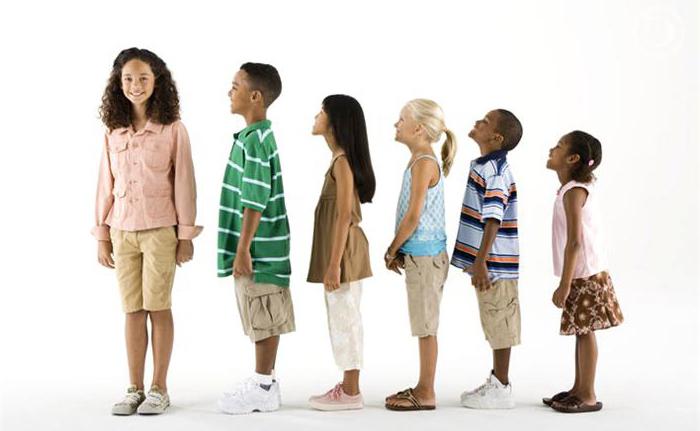 19
Молодший шкільний вік
Важливими показниками готовності дитини до навчання є навички до розумових зусиль, зосередженість у роботі, вміння слухати вчителя і виконувати його завдання.
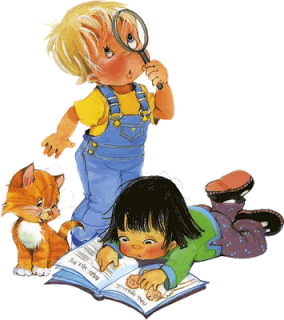 Пізнавальна діяльність відбувається переважно в процесі навчання, пам'ять наочно-образна, мислення розвивається від емоційно-образного до образно-логічного.
20
Підлітковий вік
Позначений  бурхливим ростом і розвитком організму. Нові переживання вносить у життя підлітка статеве дозрівання, хоча воно й не є визначальним.
Сприймання перебуває у стадії становлення, тому якість його різна. Поліпшується продуктивність пам'яті.
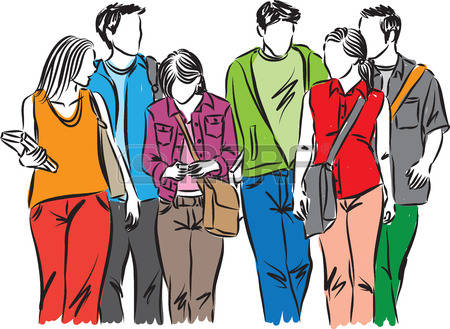 Для підлітка характерна розпорошеність інтересів. Значну роль у його житті відіграють різні форми спілкування, посилюється прагнення дружити.
21
Юнацький вік
Це період формування світогляду, самосвідомості, характеру і життєвого самовизначення, якому сприяє пізнавальна діяльність. Мислення здатне абстрагувати і узагальнювати навчальний матеріал. Мовлення збагачується науковими термінами, увиразнюється і конкретизується.
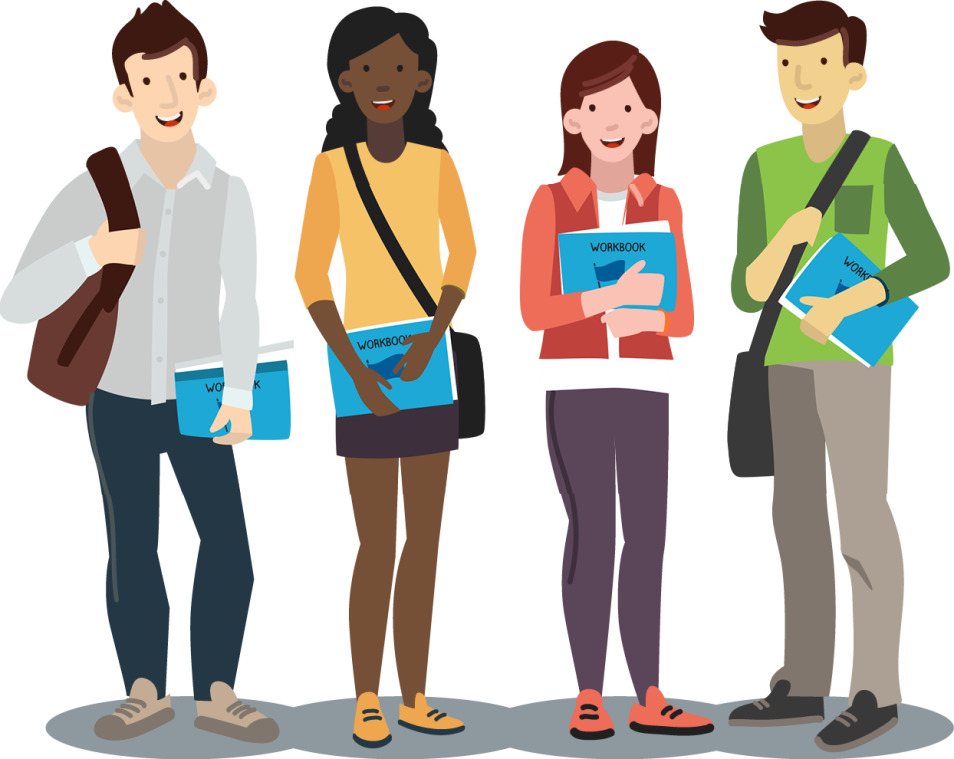 В них формуються стійкі професійні інтереси. Прагнення до самовиховання стає рисою особистості.
22
Індивідуальні особливості особистості
23
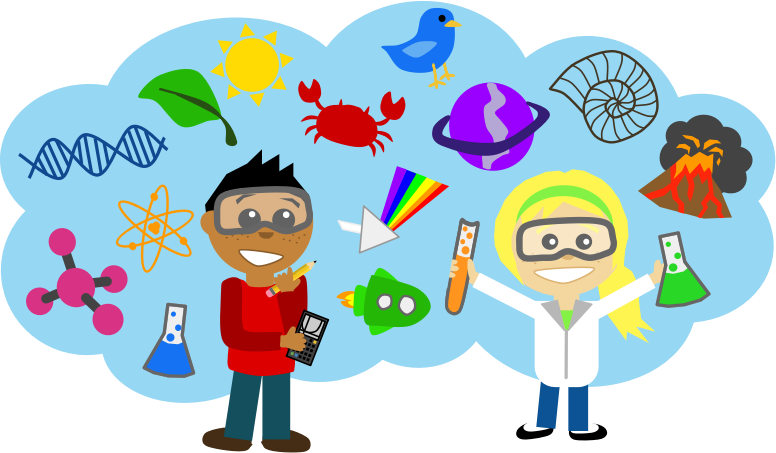 24
Фактори розвитку особистості
25
Спадковість і розвиток
Спадковість – відновлення в нащадків біологічної схожості з батьками.
Людина як частина живої природи успадковує передусім задатки типу нервової системи, на базі яких формуються тип темпераменту, деякі безумовні рефлекси, конституцію тіла, зовнішні ознаки
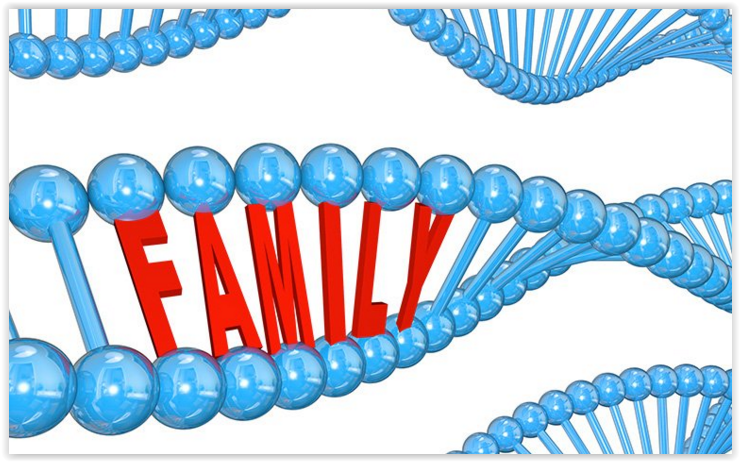 26
Вплив середовища на розвиток особистості
Середовище  – комплекс зовнішніх явищ, які стихійно діють на людину і значною мірою впливають на її розвиток.
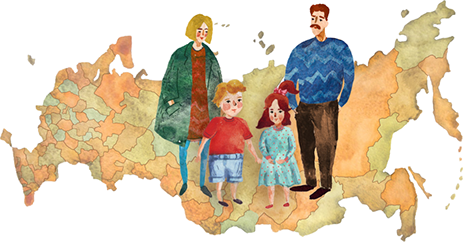 27
Виховання – один із чинників, під впливом якого здійснюється розвиток дитини.
Функції виховання в процесі розвитку:
організовує діяльність, в якій розвивається і формується особистість; 
підбирає зміст навчання і виховання, який сприяє розвиткові й формуванню особистості; 
усуває впливи, які можуть негативно позначитися на розвитку і формуванні особистості; 
ізолює особистість від несприятливих для її розвитку та формування умов, які неможливо усунути.
28
Діяльність як чинник розвитку особистості
Діяльність – спосіб буття людини у світі, її здатність вносити в дійсність зміни.
29
30